Медиа азбука
А
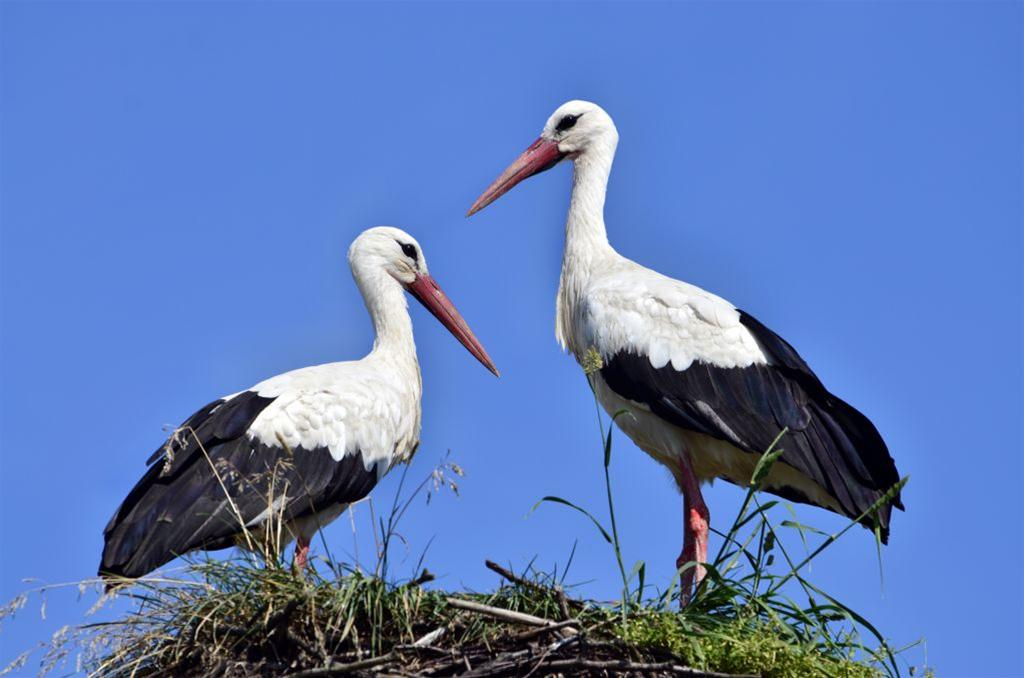 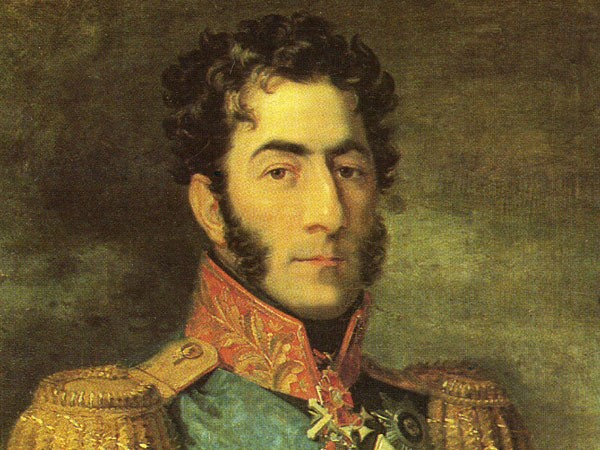 Б
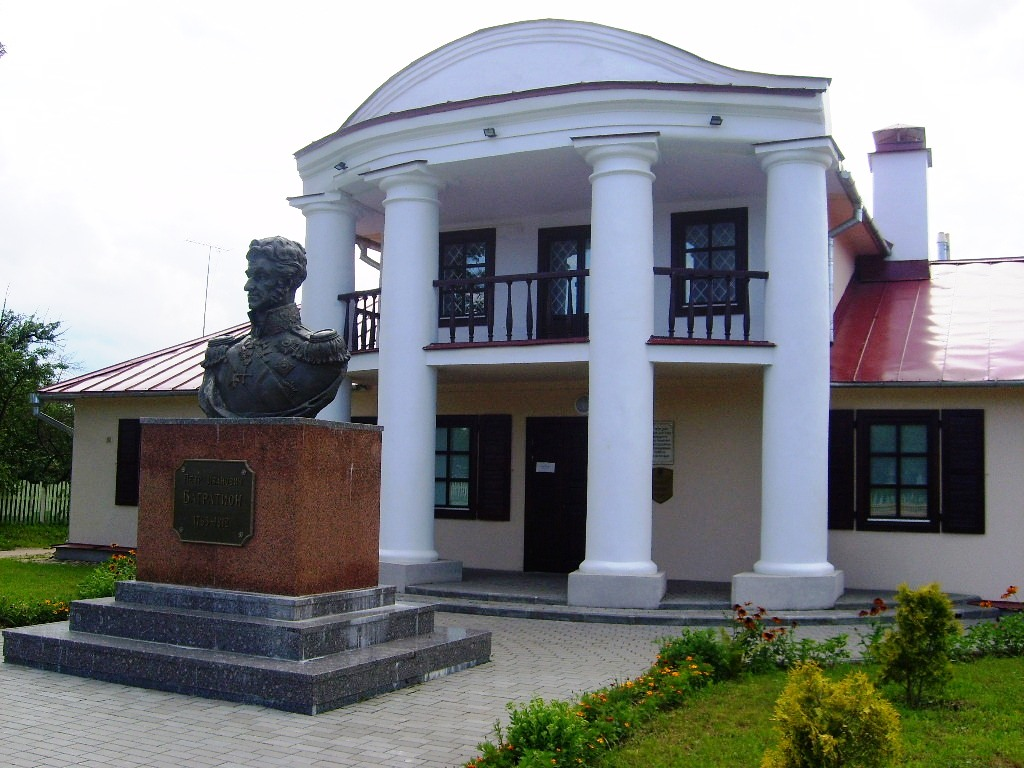 В
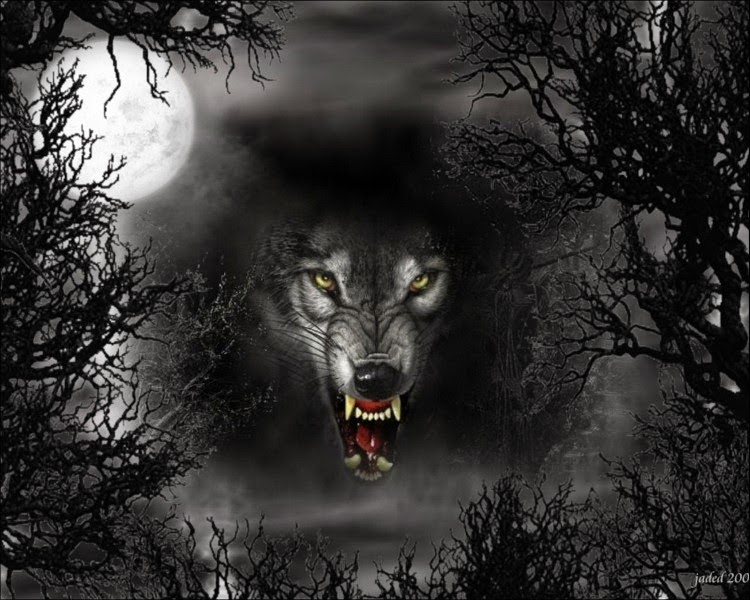 Всеслав Чародей
Г
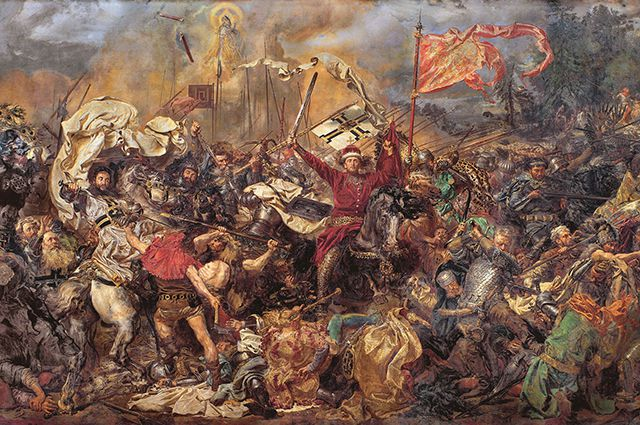 1410
Д
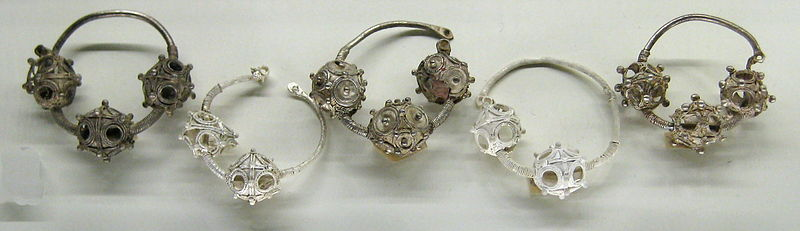 Дреговит
болото
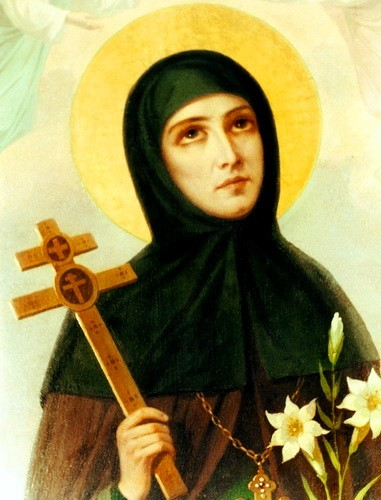 Е
Ж
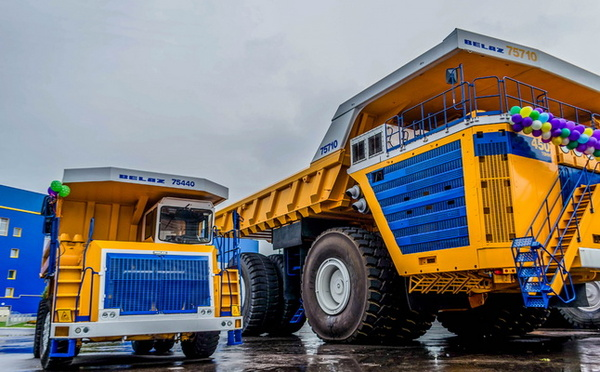 БелАЗ
З
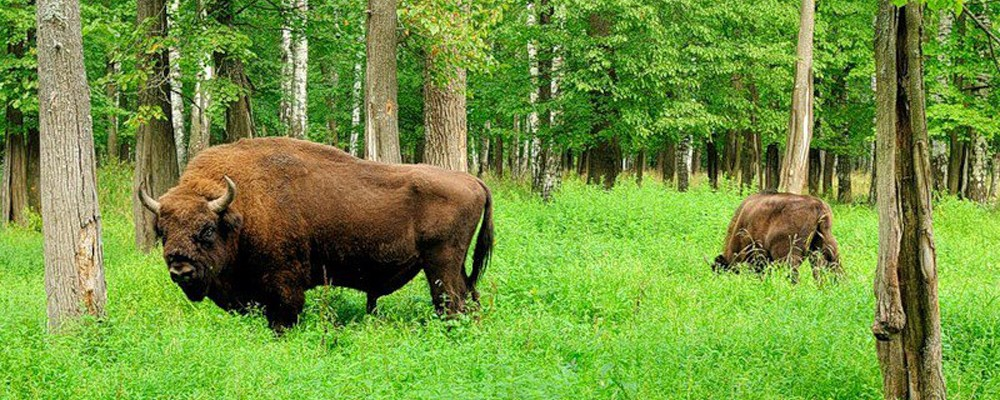 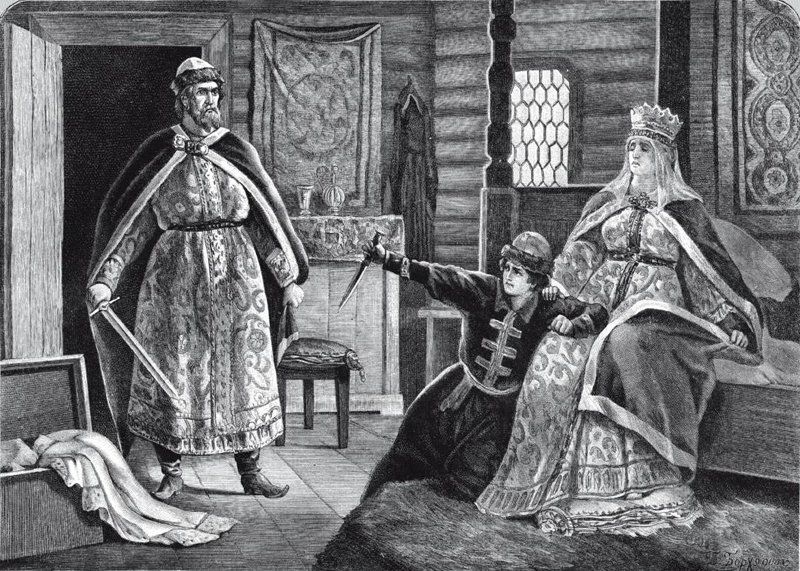 И
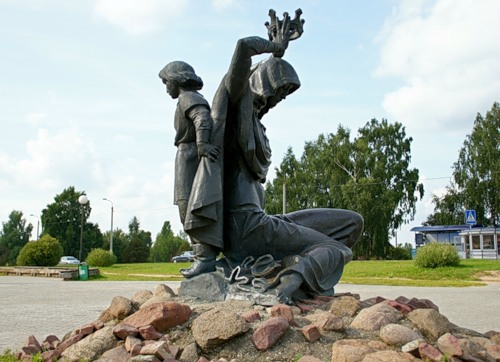 Заславль
К
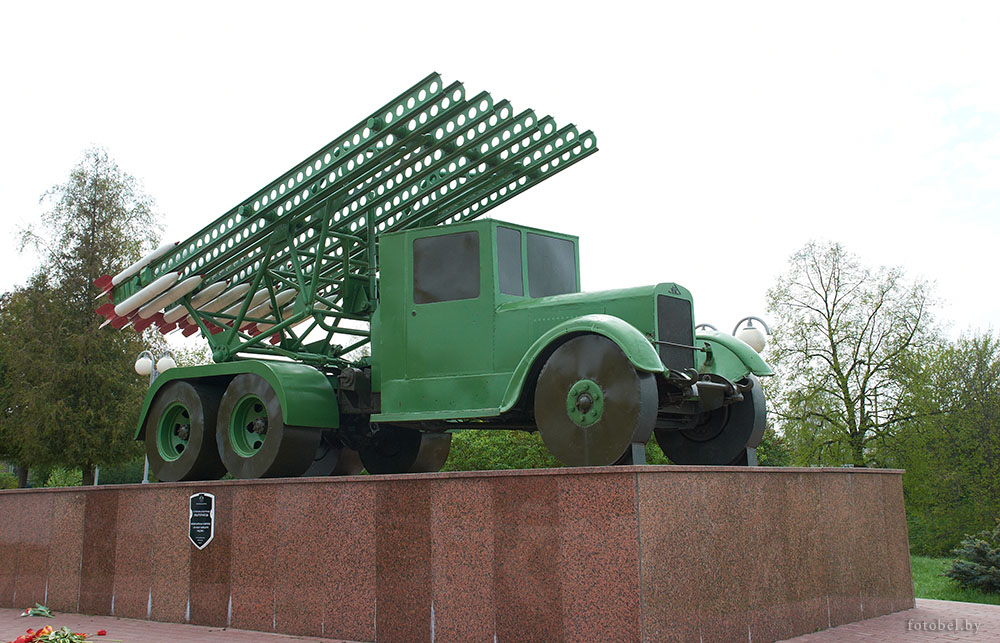 Л
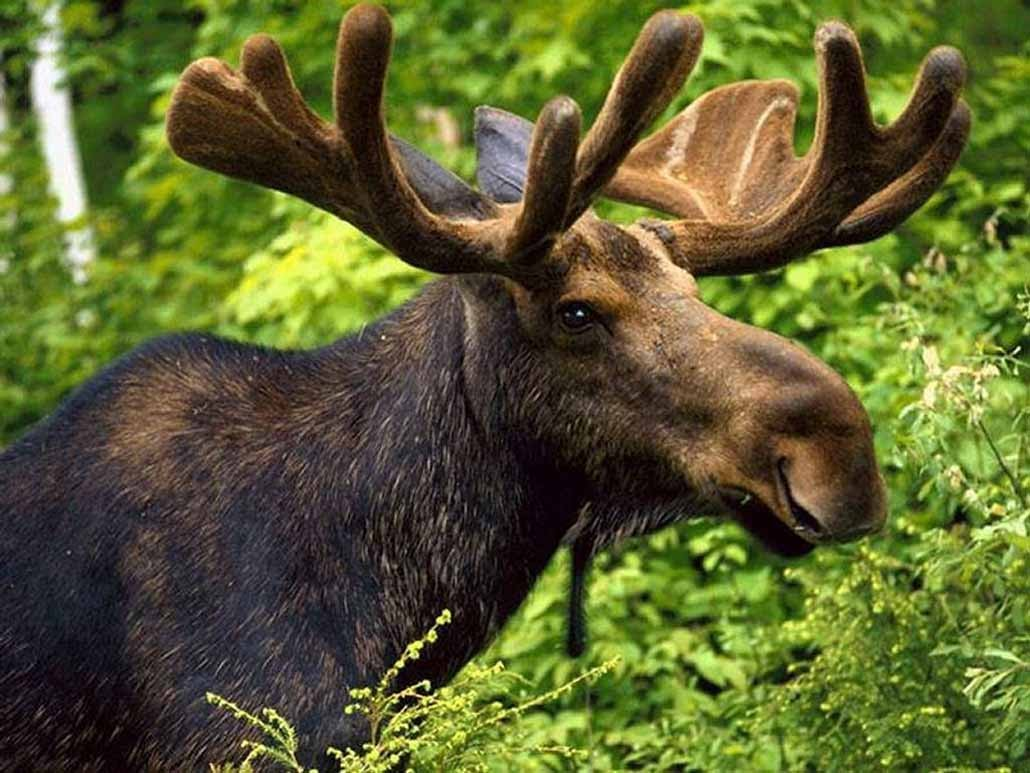 М
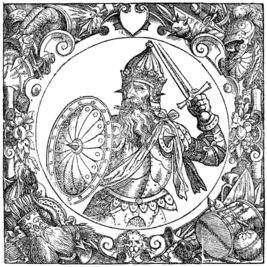 ВКЛ
Н
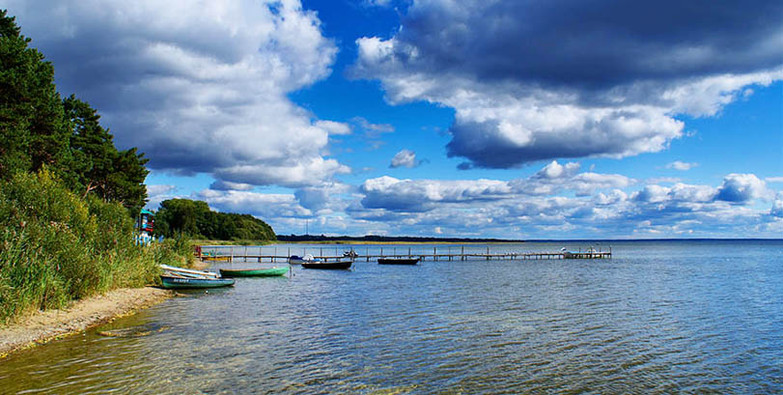 О
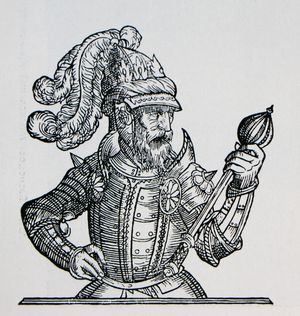 Имя  происходит от литовских слов alga — вознаграждение и girdas — слух, известие и буквально означает известный вознаграж-дением. По другой трактовке, имя проис-ходит от германского корня ger — копьё и означает благородное копьё.
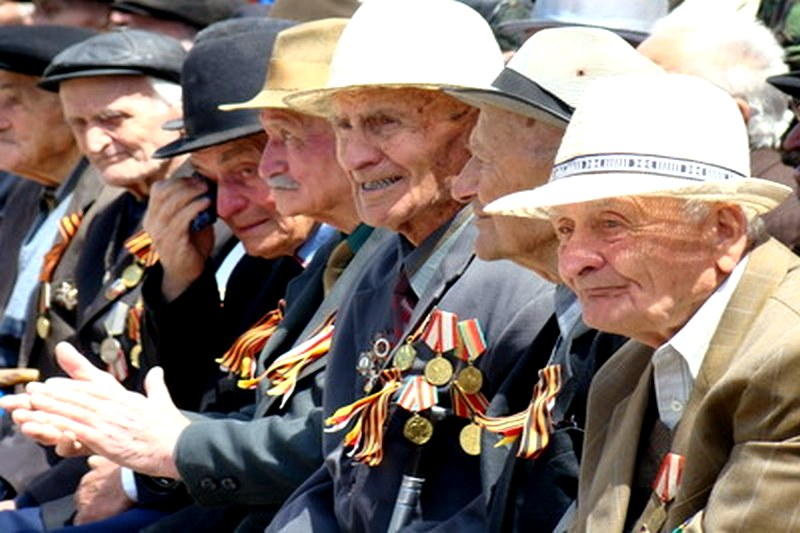 П
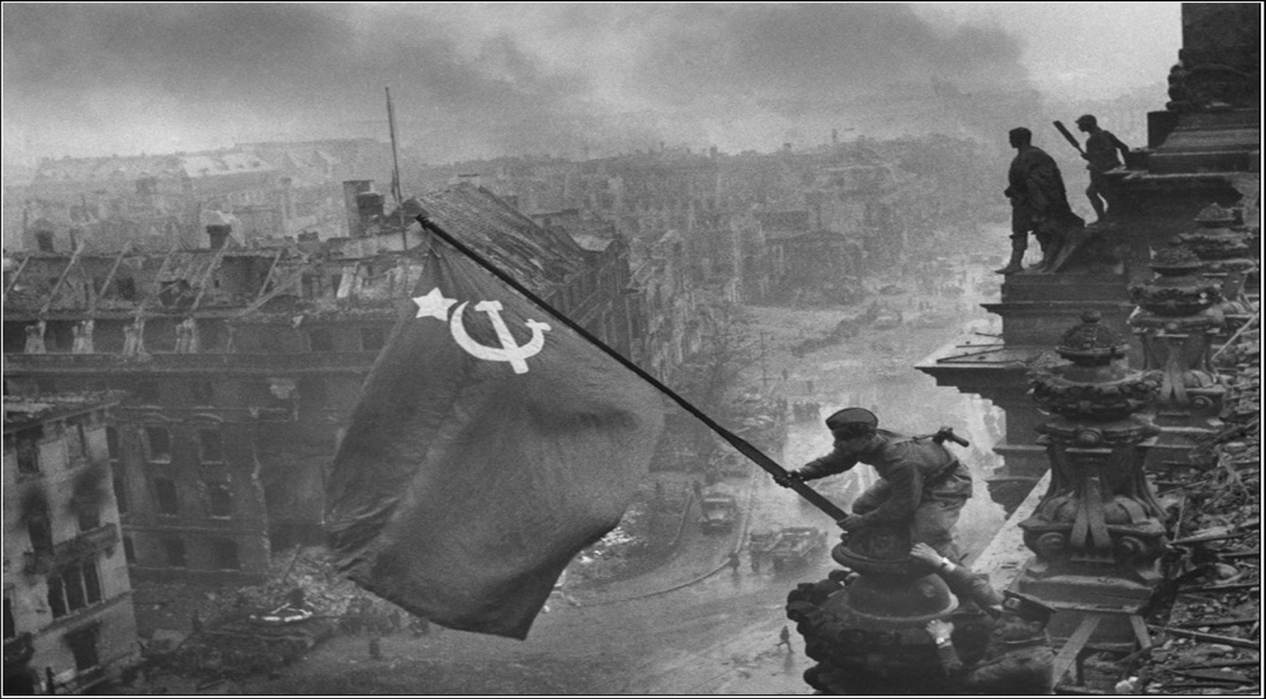 Р
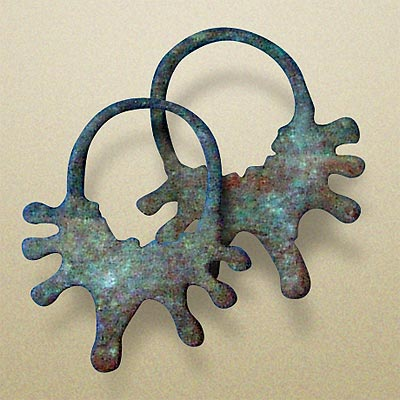 Гомель
Радим
Сож
С
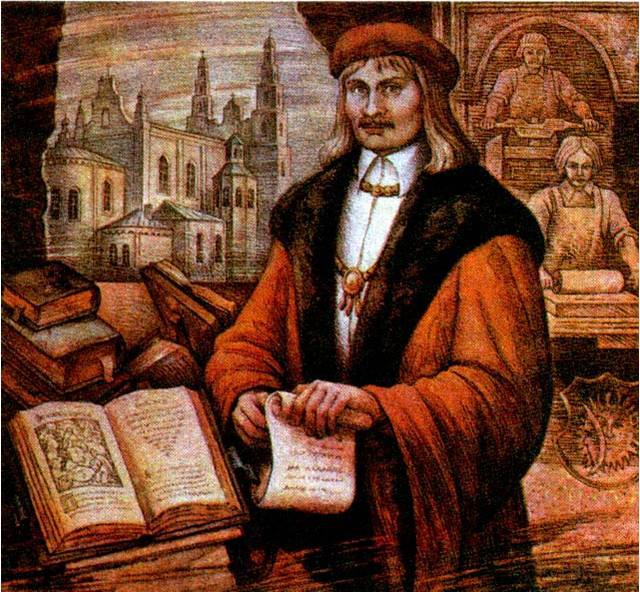 Т
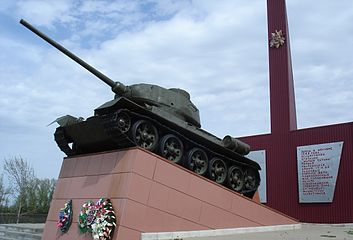 У
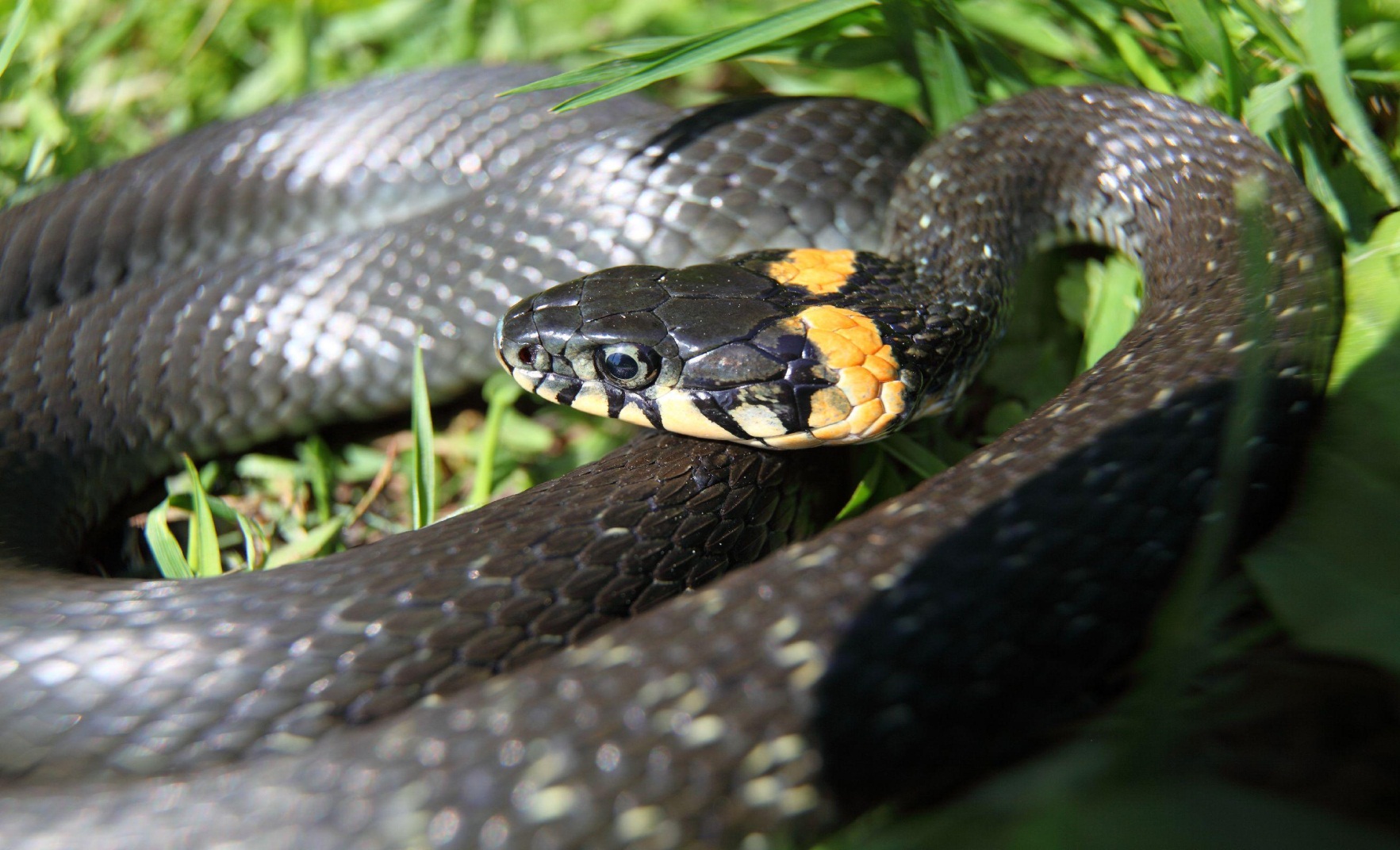 Ф
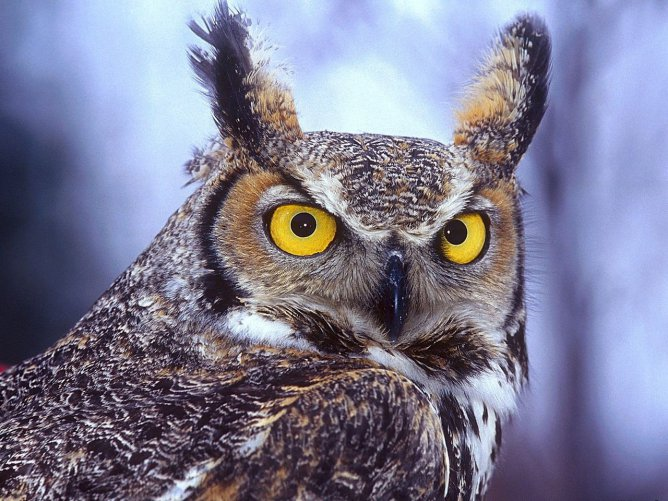 Ц
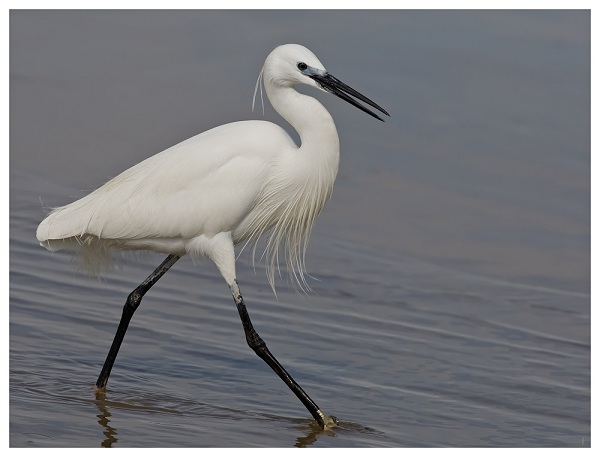 Ч
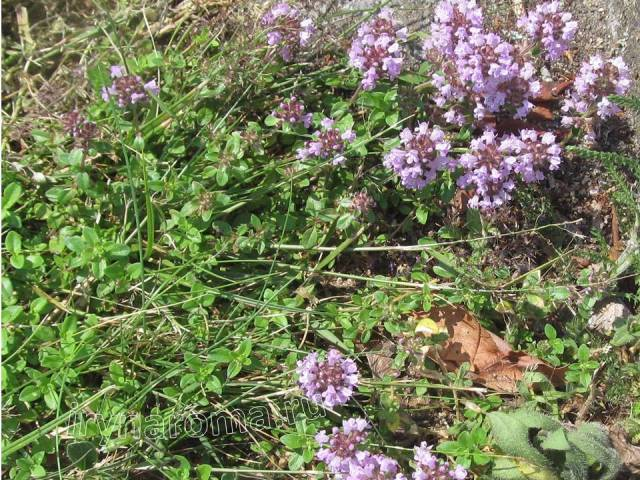 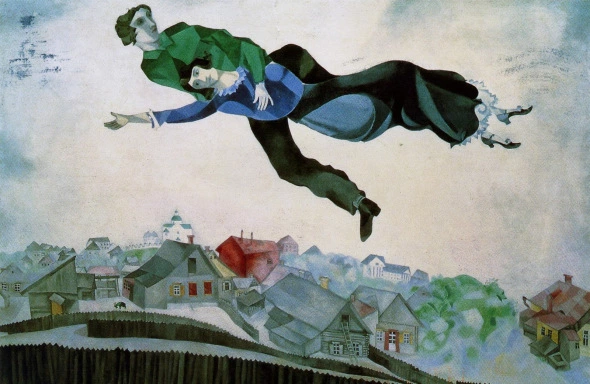 Ш
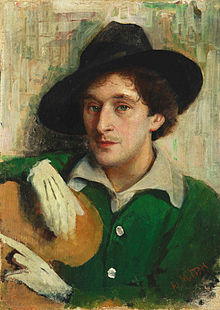 Витебск
Щ
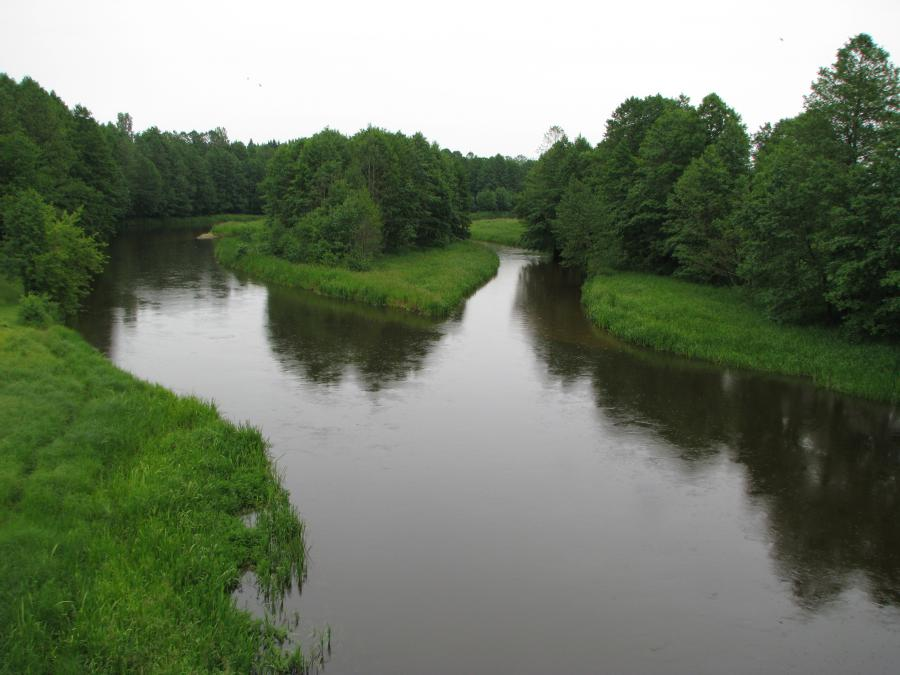 Э
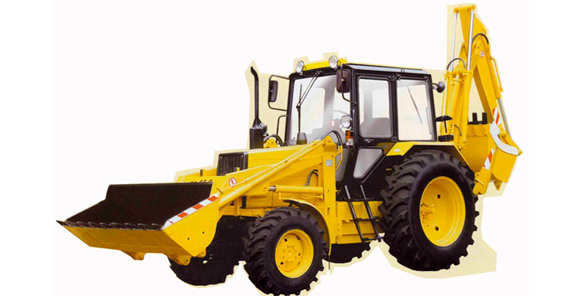 Ю
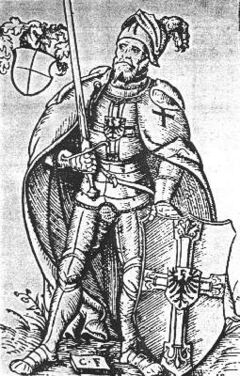 Я
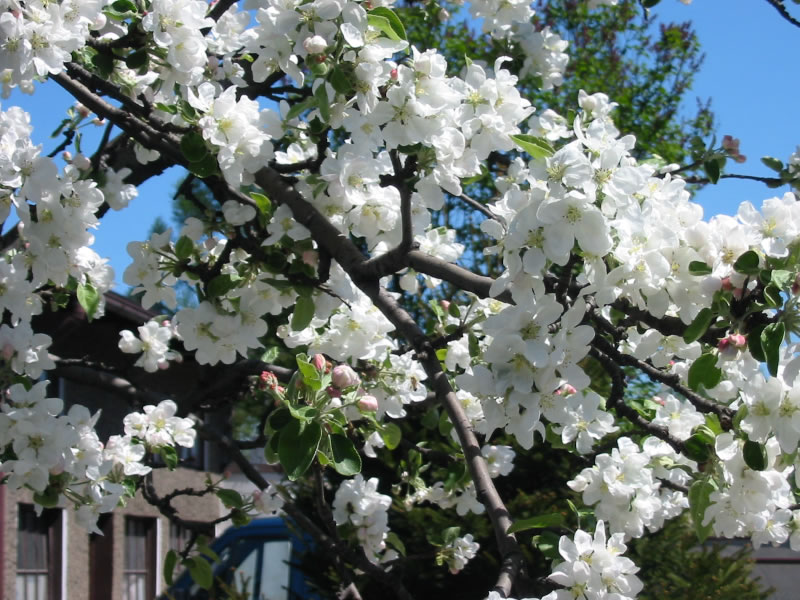 Ответы

А- аист                                                     О- Ольгерд
Б- Багратион                                            П- Победа
В- волколак                                              Р- радимичи
Г- Грюнвальдская битва                           С- Ф. Скорина
Д- дреговичи                                           Т- танк
Е- Евфросиния Полоцкая                          У- уж
Ж- Жодино                                               Ф- филин
З- зубр                                                      Ц- цапля
И- Изяслав                                                Ч- чебрец
К- «катюша»                                              Ш- М. Шагал
Л- лось                                                      Щ- Щара
М- Миндовг                                                Э- экскаватор
Н- Нарочь                                                  Ю- Юнгинген
                                                                  Я- яблоня